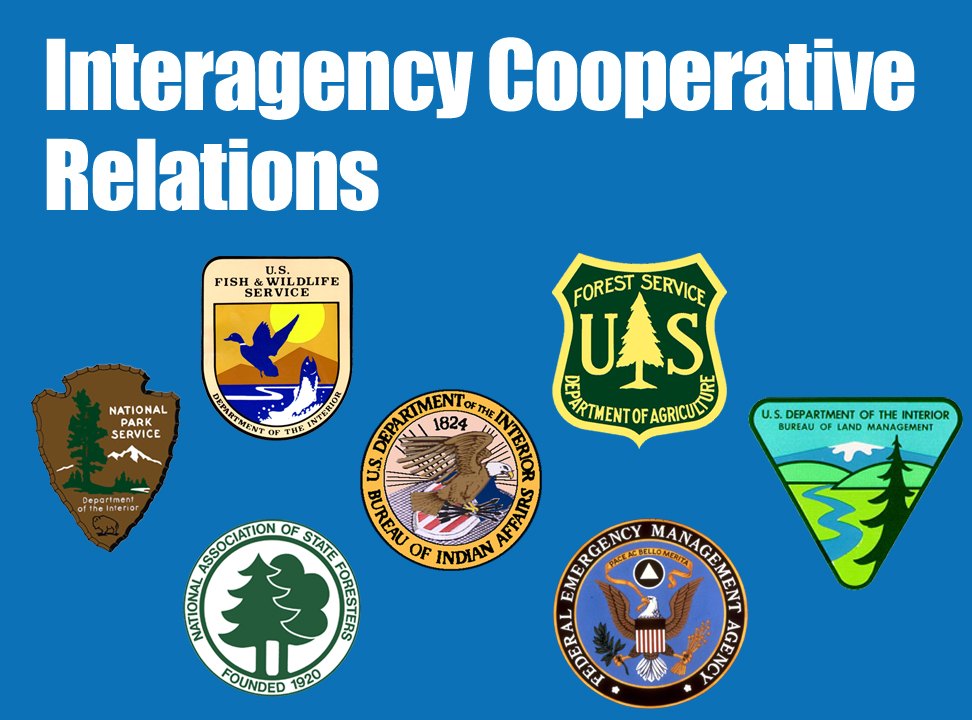 Unit 9CooperativeAgreements
1
March 2024
[Speaker Notes: Standards for Interagency Incident Business Management (SIIBM) – Chapter 50, Page 50-1
 
Cooperative agreements are the underlying framework of interagency relationships affecting personnel from the national level down through rural fire fighting agencies.]
Unit Overview
Purpose of Agreements
Types of Agreements
Agreement Contents
Implementing Documents
Impact of Agreements on Incident Management
Military
2
[Speaker Notes: implementing docs- operating plans, things that establish how the agreement will work on the ground.]
Purpose of Agreements
To establish operational guidelines between all cooperative efforts at the national, geographical, and local levels.
3
Purpose of Agreements
The agreements outline policies covering mutual responsibilities pertaining to:
Personnel
Supplies and Equipment
Public Education and Training
Aviation Services
Other Resources
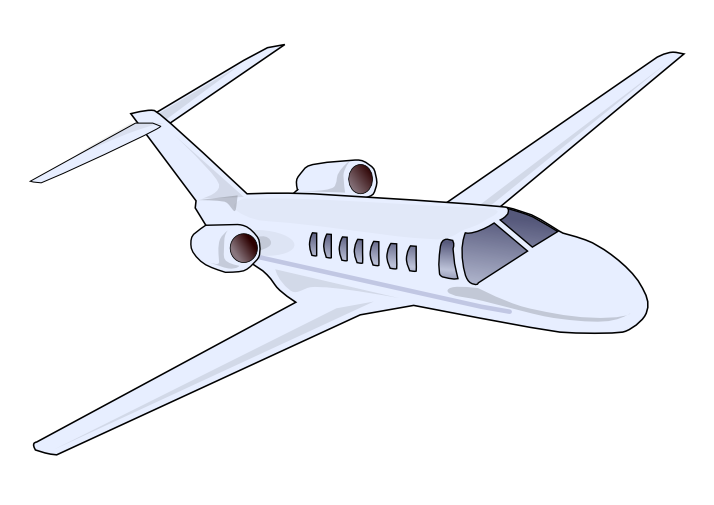 4
[Speaker Notes: Agreements specify in writing the responsibilities, authorities, financial arrangements, terms and conditions, etc. between two parties.]
Types of Agreements
Interagency Agreements
Cooperative Fire Protection Agreements
Memorandum of Understanding (MOUs)
Mutual Aid Agreements
5
[Speaker Notes: There are several types of cooperative agreements, these are the four most common.
Agreements between agencies
Agreements on how fire protection works or is managed among interagency entities
MOU- words but not money
MA – definite what and for how long we provide aid to one another without financial compensation]
Interagency Agreements
Interagency Agreements specify relationships and financial arrangements between federal agencies at various levels; including:
National Level
Area Level
Tribal Agreements
Bureau Level
Local Level
6
[Speaker Notes: Most federal interagency agreements remain the same until something occurs within the national agencies to instigate amendment or cancellation. 
 
National Level – Between executive agencies or departments; i.e. the U.S. Department of the Interior (DOI), the U.S. Department of Agriculture (USDA), or the U.S. Department of Defense (DOD)

Bureau Level – Between the units within the national-level agencies. 
Units within the DOI include the: 
Bureau of Indian Affairs (BIA)
Bureau of Land Management (BLM)
Fish and Wildlife Service (FWS)
National Park Service (NPS) 
 
Units within the USDA include the: 
Forest Service 
Animal and Plant Health Inspection Service

Area Level – Between geographic areas or regions. 
 
Local Level – Between or among:
Forests
Districts
Parks
Reservations
Refuges

Tribal Agreements – Tribes, under the Indian Self-Determination and Education Act, are authorized to assume, through a contract or compact, the functions normally accomplished by the federal government.
 
Before tribal employees or equipment is used in support functions on other federal or state jurisdiction incidents, an agreement should be in place to reimburse the tribe. This may be in the contract or compact.

TEST QUESTION: Interagency agreements are between federal agencies of various levels.]
Interagency Agreement
Examples

???
7
[Speaker Notes: Examples:
- Ex: Master Interagency Agreement for wildland fire management (commonly known as the 5 party agreement – 4 doi agencies and FS)

Agreement between the federal wildfire agencies and NWS to provide IMETs for incidents (National)
- Ex: The DOI has an agreement with USGS, another DOI bureau, for their employees to respond to Wildland fire.  
Ex: boundary agreement between NR, GB and NW for administered land in each other GAs


Agreement between the USFS and USDI BLM Service First Organization. (Area Level)
Agreement between the Lolo NF and Montana DNRC for Dispatch Center. (Local Level)]
Cooperative Fire Protection Agreements
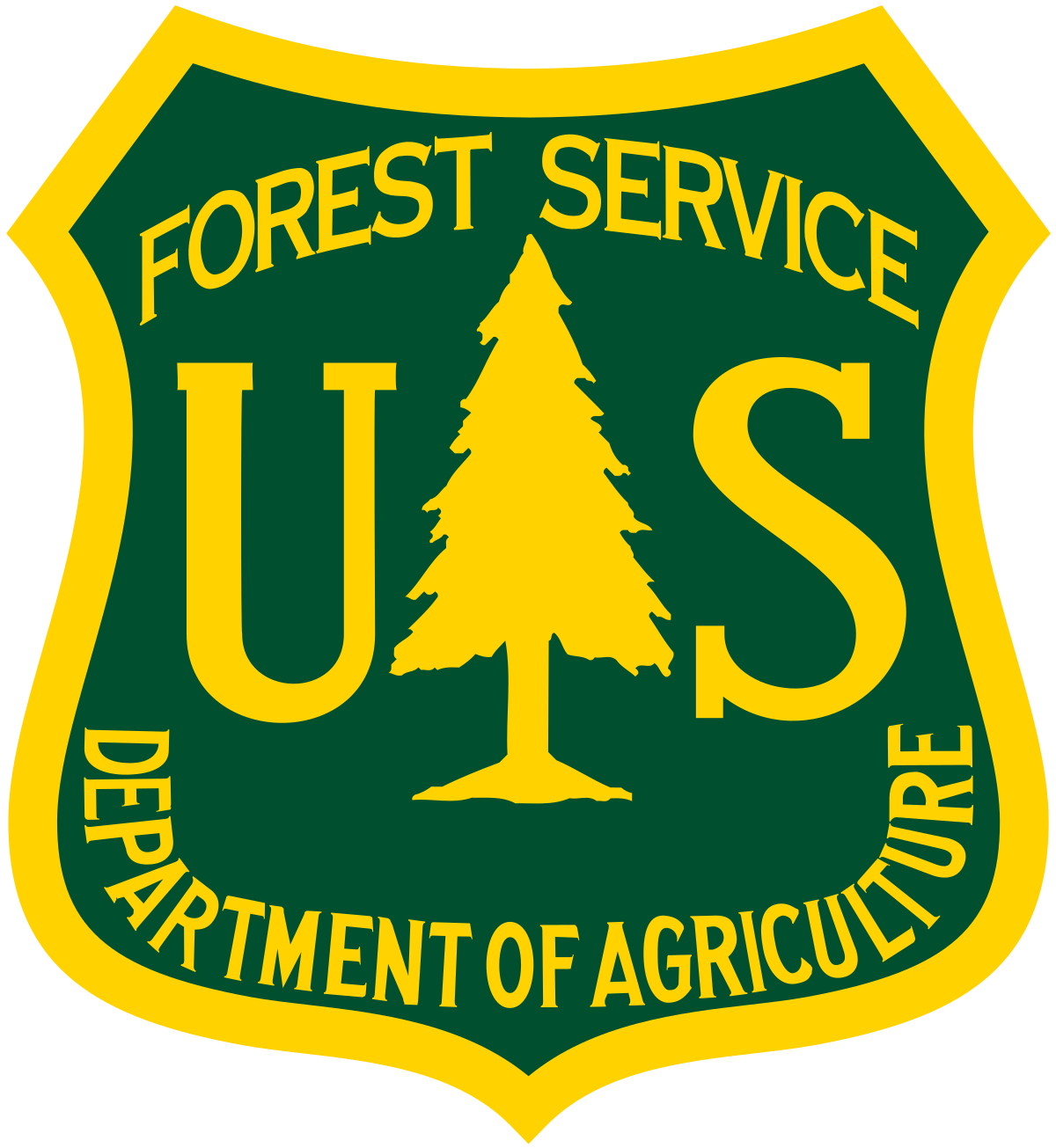 Cooperative Fire Protection Agreements outline the terms and conditions for sharing resources and processing reimbursement between firefighting entities.
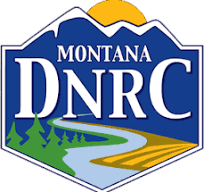 8
[Speaker Notes: The most common types of these agreements are between federal agencies and a state or local fire service organization (county, city, rural, fire district, or volunteer fire department).
 
Most states are party to wildfire protection compacts. For example, almost every state is part of a State Forest Fire Protection Compact.

TEST QUESTION: Cooperative fire protection agreements outline sharing resources between firefighting entities.]
Coop Fire Protection Agreement
Examples

???
9
[Speaker Notes: Examples:
Agreement between the Umatilla National Forest and the Hermiston Rural Fire Department for suppression efforts.]
Memorandum of Understanding
MOUs outline the relationship between the parties and have no financial or monetary component to the agreement.
10
MOU Agreement
Examples

???
11
[Speaker Notes: Examples of entities using MOUs include:
Type 2 crews – Agreement to outline the training and dispatch requirements and procedures for hiring casuals as crew members.
Training Contractor Provider Audit
Landowner Associations]
Mutual Aid Agreements
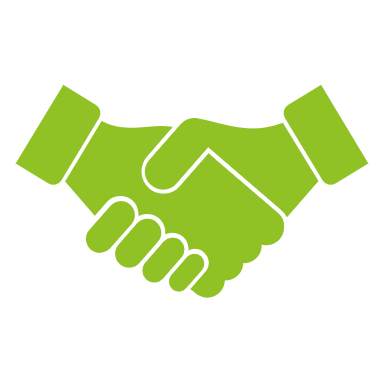 Mutual Aid Agreements are agreements between entities at any level for the purpose of sharing resources. 

These agreements normally provide mutual aid for a period of time without the exchange of funds.
12
[Speaker Notes: Typically between:
Local counties
Fire protection districts
Municipal departments and their surrounding county departments

If parties have a Cooperative Fire Protection Agreement, the “mutual aid agreement” is included in the Cooperative Agreement.

TEST QUESTION: Mutual aid agreements provide assistance only for a period of time and do not exchange money.]
Mutual Aid Agreement
Examples

???
13
[Speaker Notes: Example:
Most common here - Our State Cooperative Fire Protection but have identified a period of time will be identified as “mutual aid”. They will assist with no cost for a designated time frame, i.e. the first operational period. 

Other entities]
EXERCISE
14
[Speaker Notes: Instructor Note: Depending on delivery method; use this exercise as a class or small groups.]
Identify which type of agreement for each scenario:
Between federal agencies at different levels.
Provide assistance only for a period of time and do not exchange money.
Outline sharing resources between firefighting entities.
Most Type 2 crews use these.
Mutual Aid
Interagency
MOU
Coop Fire Protection
15
[Speaker Notes: Answers:
Interagency Agreement
Mutual Aid Agreement
Cooperating Fire Protection Agreement
MOU]
Agreement Contents
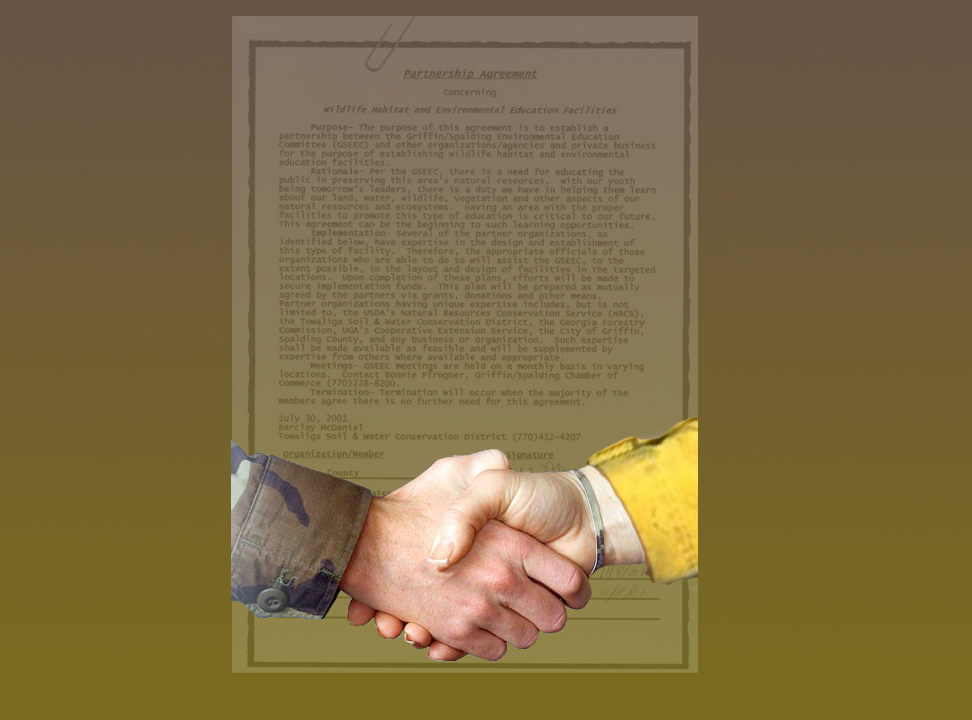 Legal Authority
Scope and Reason
Specific Responsibilities and Provisions
16
[Speaker Notes: Legal Authority
Each agreement contains a list of authorities (or statutes) permitting that particular entity to enter into the agreement.
Examples: 
Granger Thye Act of 1950
Robert T. Stafford Disaster Relief and Emergency Assistance Act.
 
Scope and Reason
The scope and reason statement is important since some agreements are restricted by items such as specific time frames or maximum cost allowed. The scope and reason statement typically contains "whereas" and "therefore" clauses, as in the following example:
 
“Whereas the Mayberry Rural Fire Department has fire protection responsibilities on unincorporated lands within Bly County; and whereas the Burley District has fire protection responsibility on BLM-administered lands within Bly County; therefore, it is of mutual benefit for the parties to cooperate in fire management activities.”
 
Responsibilities
Cooperative agreements' contents outline each party's specific responsibilities and provisions for implementing the agreement. Normally, these items do not change from year to year.]
Implementing Documents
Operating Plan
Cost Share Agreement
17
[Speaker Notes: The main agreement outlines WHAT the involved parties do. An implementing document specifies HOW the involved parties will do it. Not all agreements have both implementing documents.]
Operating Plan
Specifies in detail how the agreement will be implemented.
It allows for the sharing and compensation of resources.
Reviewed annually and updated as needed.
18
[Speaker Notes: SIIBM Chapter 50

Operating Plans are reviewed annual but only updated when changes are needed.]
Cost Share Agreement
Provide the method of sharing and transferring costs.
Based on the cooperative agreement.
19
[Speaker Notes: SIIBM Chapter 50, Page 50-3]
Agreements & Implementing Documents Summary
Interagency Agreements – Operating Plan
Coop Fire Protection Agreements – Both Operating Plan & Cost Share
MOUs – Op Plan is typically built into MOU
Mutual Aid – Stand Alone
20
[Speaker Notes: Example Concerning Land
A cooperative agreement between federal agencies and a state may provide the authority for exchange of protection areas.
The annual operating plan would identify the specific land parcels on which the agencies are exchanging protection.
 
Example of Sharing Resources
A cooperative agreement may allow sharing of resources with reimbursement.
The annual operating plan may then outline specific resources by type, dispatching procedures, and reimbursement rates.
 
Example of Sharing Cost 
A cooperative agreement may outline methods for cost sharing on a multijurisdictional incident.
The cost share agreement is then prepared identifying cost share arrangements for the specific incident. The cost share agreement is considered to be a supplemental agreement to the cooperative agreement between the involved parties.]
Impacts of Agreements on Incident Management
Agreements may affect incident operations and financial management. 

Local Service and Supply
Cost Sharing
Operating Guidelines
Wilderness Tactics
Reimbursement Procedures
Cost Containment
Operational Periods
21
[Speaker Notes: Government employees and casuals may not be directly involved in the preparation of cooperative agreements, but they may affect how we do our jobs. Cooperative agreements may affect the:
Management of an incident 
Financial record-keeping procedures 
Available resources and how those resources are managed and compensated
 
Local Service and Supply
A service and supply plan is a listing of contacts, existing agreements, and established contracts with local vendors providing needed services, supplies, lodging, etc., on an incident.
 
The cooperative agreement may direct cooperating agencies to follow the local service and supply plan, requiring local procurement of materials and supplies. By using local resources, some of the revenue is returned to the local community.
 
Cost Sharing
The development of a cost share agreement is determined by the cooperative agreement. The cooperative agreement may also specify what the cost sharing will be based upon, such as resources, supplies, and services. Compliance with the cooperative agreement is what drives the cost share agreement. This also affects how costs may be tracked which could required operations personnel assistance.
 
Operating Guidelines
Provisions for recycling, using local labor, and renting equipment from local communities are all examples of items that may be specified in the delegation of authority or the local unit operating guidelines within the agreement. 
 
Wilderness Tactics
Agreements may dictate the requirements for using mechanized equipment in the wilderness.

Reimbursement Procedures
The agreement may discuss reimbursement procedures regarding how states will bill federal agencies for the use of their resources and cooperators.
 
Cost Containment
The agreement often identifies steps for cost containment such as describing how to record cooperator work time and detailing the coverage under federal or state workers' compensation programs.
 
Operational Periods
Agreements may identify specific guidelines for operational period lengths vs. allowing a maximum of 16 hours. This is more common with Federal Emergency Management Agency (FEMA).]
EXERCISE
22
[Speaker Notes: Instructor Note: Depending on delivery method; use this exercise as a class or small groups.]
Identify TWO ways agreements could affect resource usage.
Agreement budgets may restrict resource decisions.
Agreements may stipulate use of local resources.
Using resources is at the sole discretion of the IMT.
Agreements only affect cooperator resources.
23
[Speaker Notes: Answers: 2,3]
Military
An interagency agreement between the Department of Defense (DoD), USDA, and USDI provides the authority for military involvement on wildland incidents.
The agreement and the Military Use Handbook provides responsibilities, policies, and operational procedures regarding the military’s support.
24
[Speaker Notes: SIIBM Chapter 50, Page 50-5

The Military Use Handbook identifies protocols for activating, billing, and reimbursing the military.

TEST QUESTION: The Military Use Handbook identifies protocols for activating, billing, and reimbursing the military.]
Summary & Questions
Agreements are written to allow for interagency cooperation.
An agreement is what and an operating plan is how.
25